Emilia Świętochowska uczennica klasy VI a kandydatka do Samorządu Uczniowskiego
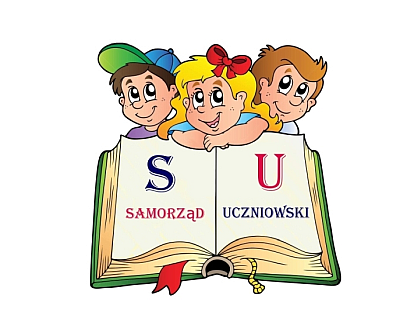 Mam na imię Emilia chodzę do klasy VI.    Jestem odpowiedzialna,dobrze zorganizowana, systematyczna oraz uparta w dążeniu do wyznaczonego celu.
Moje pomysły to:
-Dzień bez sprawdzianów, kartkówek i pytania.
-Skrzynka, w której uczniowie będą mogli pisać propozycje dotyczące zmian w szkole.
-Urodziny dniem bez pytania.
-Muzyka w radiowęźle.
-Kolorowe piątki.
-Dzień tabliczki mnożenia.
-Dzień prezentowania swoich talentów.
-Dzień sportu.
-Sklepik szkolny.
-Dzień zdrowej żywności.
-Dyskoteki.
-Karaoke z udziałem uczniów i nauczycieli.
-Dzień dziecka.
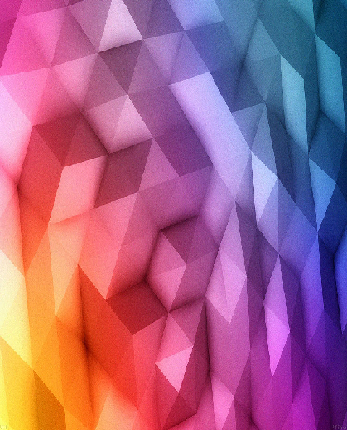 Zagłosuj na mnie! Obiecuje, że razem zmienimy szkołę na lepsze!